English lesson 3rd grade
01.04.2020
Mrs. Dineva
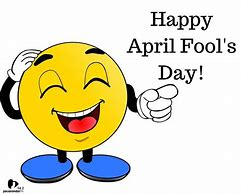 Flying kites
season - сезон
spring – пролет
summer - лято
autumn - есен
winter - зима
fly a kite – пускам хвърчило
go to school – отивам на училище
ride a bike – карам колело
fish - риба
spring – пролет
summer - лято
autumn - есен
winter - зима
fly a kite – пускам хвърчило
go to school – отивам на училище
ride a bike – карам колело
fish - риба
Homework
New words /упражнение на новите думи/
New lesson “Flying kites” /четене на новия урок/
Exercise https://quizlet.com/_89ll7g?x=1qqt&i=2niv5g
Test https://quizlet.com/499853212/test